CHAPTER 3Logistics and Information Technology
Learning Objectives
To appreciate the importance of effective and efficient utilization of information for logistics management
To learn about general types of information systems and their logistical applications
To understand key differences between the logistics of e-fulfillment and the logistics of traditional fulfillment
© 2008 Prentice Hall
3-2
Logistics and Information Technology
Key Terms
Electronic data interchange (EDI)
Enterprise resource planning (ERP) system
Global positioning systems (GPS)
Information
Key Terms
Application-specific software
Artificial intelligence (AI)
Communication system
Data
Decision support system (DSS)
Electronic commerce
© 2008 Prentice Hall
3-3
Logistics and Information Technology
Key Terms
Simulation
Transaction processing system (TPS)
Voice-based order picking
Wireless communication
Key Terms
Logistics information system (LIS)
Office automation system
On-demand software
Radio-frequency identification (RFID)
© 2008 Prentice Hall
3-4
Benefits of Effective and Efficient Use of Information
Replacement of inventory with information
Reduced variability in the supply chain
Better coordination of manufacturing, marketing, and distribution 
Streamlined order processing and reduced lead-times
© 2008 Prentice Hall
3-5
General Types of Information Management Systems
Office automation system
Communication system
Transaction processing system (TPS)
Management information system (MIS) and Executive information system (EIS)
Decision support system (DSS)
Enterprise system
3-6
General Types of Information Management Systems
Office automation system
Process personal and organizational business data
Perform calculations
Create documents
© 2008 Prentice Hall
3-7
General Types of Information Management Systems
Communication system
Help stakeholders work together by interacting and sharing information
Examples of use
Electronic data interchange (EDI)
Virtual meetings
Video conferencing using cell phones
Global positioning systems (GPS)
Voice-based order picking
© 2008 Prentice Hall
3-8
General Types of Information Management Systems
Transaction Processing System (TPS)
Collects and stores information about transactions
Efficient processing of transactions
Real-time processing
Batch processing
Electronic data interchange
Benefits/Drawbacks
Global usage
© 2008 Prentice Hall
3-9
General Types of Information Management Systems
Transaction Processing System (TPS) (continued)
Automatic identification technologies
Types:
Optical character recognition
Machine vision
Voice-data entry
Radio-frequency identification (RFID)
Magnetic strips
Bar code scanners
Point-of-sale systems (POS) enhance decision making
© 2008 Prentice Hall
3-10
General Types of Information Management Systems
Management Information System (MIS) and Executive Information System (EIS)
Convert data into information
Logistics information system:  “the people, equipment, and procedures to gather, sort, analyze, evaluate, and distribute needed, timely, and accurate information to logistics decision makers”
© 2008 Prentice Hall
3-11
Structure and Function of a Logistics Information System
© 2008 Prentice Hall
3-12
General Types of Information Management Systems
Decision Support Systems (DSS) provide information, models, or analysis tools 
Simulation
Artificial Intelligence (AI)
Application specific software
Data mining
© 2008 Prentice Hall
3-13
General Types of Information Management Systems
Enterprise resource planning (ERP)
All company functional areas use a common database to:
Standardize manufacturing processes
Integrate financial data
Standardize human resource data
Shortcomings
Costs of installation
Time-consuming installation process
© 2008 Prentice Hall
3-14
The Internet’s Influence on Logistics
Approximately 25% of the world’s population uses the internet – up from 5% at the beginning of the 21st century

3 Specific Influences on Logistics Include:
Online Retailing
On-Demand Software
Electronic Procurement
© Pearson Education, Inc. publishing as Prentice Hall
2-15
The Internet’s Influence on Logistics
Similarities between online retailing and in-store retailing
Logistical Functions & Activities
Transportation
Warehousing
Materials handling
Order management
Equipment & Materials
Bar coding
WMSs
© Pearson Education, Inc. publishing as Prentice Hall
2-16
The Internet’s Influence on Logistics
Differences between online retailing and in-store retailing
Online Retailing
Many logistical functions and activities occur
More, smaller orders
Order management and information management systems must handle large volumes of orders	
Smaller orders dictate open-case picking
In-store Retailing
Many logistical functions and activities occur
Fewer, larger orders
Order management system is set up to handle orders from resellers, not consumers
Full-case picking
Warehouse set up to handle large volume orders
2-17
© Pearson Education, Inc. publishing as Prentice Hall
The Internet’s Influence on Logistics
Differences between online retailing and in-store retailing
In-Store Retailing
Warehouse set up to handle large volume orders
Variety of materials handling equipment used
Packaging generally cartons that hold large volume orders
Online Retailing
Products slotted to facilitate picking smaller orders
Totes and push carts used
Packaging is small cartons, envelopes, bags suited to holding small quantities
2-18
© Pearson Education, Inc. publishing as Prentice Hall
The Internet’s Influence on Logistics
Differences between online retailing and in-store retailing
Online Retailing
Transportation companies used with extensive delivery networks; experience in parcel shipments
Outbound shipments usually picked up by vans
Return rates much higher and from ultimate consumers
In-store Retailing
Transportation methods and companies vary by request of buyer
Outbound shipments may be picked up by tractor trailers or railcars
Return rates lower and from resellers
2-19
© Pearson Education, Inc. publishing as Prentice Hall
The Internet’s Influence on Logistics
On-Demand Software
Numerous logistics-related applications 
Collaborative forecasting
Inventory optimization
TMSs
© Pearson Education, Inc. publishing as Prentice Hall
2-20
The Internet’s Influence on Logistics
On-Demand Software
Advantages
Disadvantages
Pay-per-use
Faster installation
Less-costly installation
Smaller IT staff
Regular upgrades 
Regular updates
Upgrades and updates can be too numerous and too frequent
Limited amount of customization
Security issues
© Pearson Education, Inc. publishing as Prentice Hall
2-21
The Internet’s Influence on Logistics
Electronic Procurement
Types of benefits realized from e-procurement include:
Transactional
Compliance
Management information
Price
© Pearson Education, Inc. publishing as Prentice Hall
2-22
The Internet’s Influence on Logistics
Electronic Procurement
Drawbacks of using e-procurement
Security risk
Impersonal
© Pearson Education, Inc. publishing as Prentice Hall
2-23
Information Technology Challenges
IT is a tool that can help manage organizational problems, but it is not a be-all/end-all solution for organizational problems
Theft of proprietary information 
Decreasing size and increasing portability of technology devices
Employee resistance to IT implementations
© Pearson Education, Inc. publishing as Prentice Hall
2-24
Electronic Commerce and Logistics
Internet impacts include:
Logistics functions
Transportation
Order management
Channel design
© 2008 Prentice Hall
3-25
Electronic Commerce and Logistics
Internet impacts (continued)
Intermediaries 
4 categories of logistics exchanges
Enhancing procurement services
Matching shippers and carriers
Executing relevant transactions
Transacting with partners
Application service providers provide access over the Internet to applications and related services that would otherwise have to be located in enterprise computers
© 2008 Prentice Hall
3-26
Electronic Commerce and Logistics
E-Fulfillment is the coordinated inbound and outbound logistics functions that facilitate the management and delivery of customer orders placed online
© 2008 Prentice Hall
3-27
Electronic Commerce and Logistics
Traditional Fulfillment
Many logistical functions and activities occur
Fewer, larger orders
Order management system is set up to handle orders from resellers, not consumers
Full-case picking
Warehouse set up to handle large volume orders
E-fulfillment
Many logistical functions and activities occur
More, smaller orders
Order management and information management systems must handle large volumes of orders	
Smaller orders dictate open-case picking
© 2008 Prentice Hall
3-28
Electronic Commerce and Logistics
Traditional Fulfillment
Warehouse set up to handle large volume orders
Variety of materials handling equipment used
Packaging generally cartons that hold large volume orders
E-fulfillment
Products slotted to facilitate picking smaller orders
Totes and push carts used
Packaging is small cartons, envelopes, bags suited to holding small quantities
© 2008 Prentice Hall
3-29
Electronic Commerce and Logistics
E-fulfillment
Transportation companies used with extensive delivery networks; experience in parcel shipments
Outbound shipments usually picked up by vans
Return rates much higher and from ultimate consumers
Traditional Fulfillment
Transportation methods and companies vary by request of buyer
Outbound shipments may be picked up by tractor trailers or railcars
Return rates lower and from resellers
© 2008 Prentice Hall
3-30
Case 3-1 Sports Car Care
Facts:
Two bays for maintenance (Painting, and Repairs)
Time available: 30 working days
Scheduling Priorities:
Do repair before painting
Cars needing the least repair time should be taken first
Cars needing the least repaint time should be taken last
1-31
Case 3-1 Sports Car Care
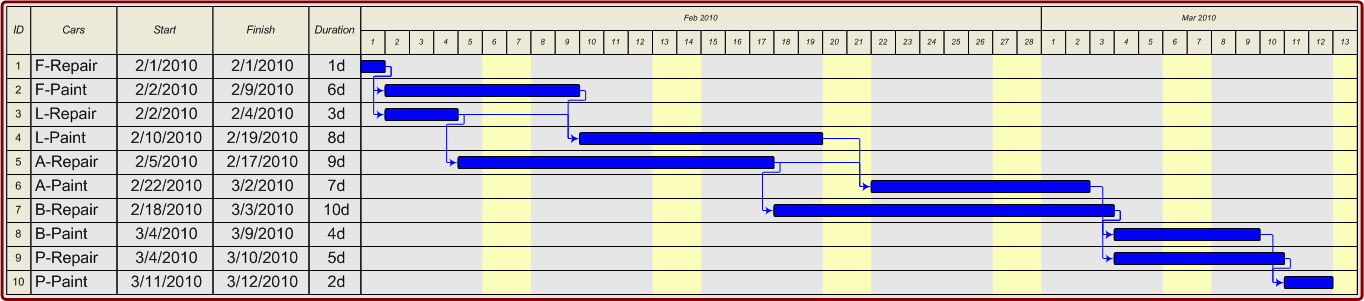 1-32
Case 3-1 Sports Car Care
Questions:
1. 	If Tayfun had a sixth car to repair/repaint, could he fit it inside the 30 working days limit?  If so, how long could the repairs and paint/repaint take?
2. 	Somewhat to his embarrassment, Tayfun suddenly learned that only cars built in the United States were to be shown at Pebble Beach.  Luckily, he had some in his stable, though they also would need some repairs and painting/repainting. Following are the five U.S.—built cars with their required times for repair and paint/repaint
1-33
Case 3-1 Sports Car Care
Questions:
2.	Determine the order of the U.S. cars that are going to be taken into repair and repaint.
3. 	Draw a Gantt chart of the given work processes.
4. 	Calculate the total least amount of processing time for the work processes.
5. 	lf Tayfun had a sixth U.S. car to repair/repaint, could he fit it inside the 30 working days limit?  If so how long could the repairs and paint/repaint take?
1-34
Case 3-2 JIT in Kalamazoo
Company Facts:
Located Kalamazoo, Michigan
Product Facts:
Mini motor homes
Largest component: truck or van chassis
Virtually the entire product was assembled from purchased components
Market Facts:
Expanded from local Midwest market a national one
1-35
Case 3-2 JIT in Kalamazoo
Inventory/Warehousing information:
Public warehouse
Inventory between $500,000 and $1,000,000
More than 1.5% / month interest for borrowed funds
Costs of safety stock were going up
4 weeks of use for items supplied by vendors more than 500 miles
1 week of use for items supplied by vendors nearby
Inventory carrying costs: 20% / year (including acquisition and transportation)
Average inventory = lot size / 2
1-36
Case 3-2 JIT in Kalamazoo
Questions:
What is the total annual cost of maintaining the components inventory under the present system? 
What would be the total annual cost of maintaining the components inventory under the JIT system ( assuming no safety stocks)? 
Should Ballenger take into account any other costs or benefits from the JIT system? If so, what are they? 
If the JIT system is adopted, are there safety stocks of any item that should be maintained?  If so, which ones and how much? 
If the JIT system is adopted, what changes, if any, should occur in the relationships between Ballenger’s firm and his suppliers of components? Discuss.
1-37
Case 3-2 JIT in Kalamazoo
Questions:
Assume that Ballenger has switched to the JIT system and that he receives a surprise phone call from a competitor who is going out of business. The competitor wants to sell Ballenger 7,000 dome lights of the type listed. Should Ballenger buy them? If so, at what price? 
Carrying costs are 20 percent.  Is there a level of carrying costs at which both Ballenger’s present system and a JIT system have similar costs?  If so, what is it?
1-38
Case 3-2 JIT in Kalamazoo(Current System)
1-39
Case 3-2 JIT in Kalamazoo(JIT)
1-40
Case 3-2 JIT in Kalamazoo(Current System)
1-41
Case 3-2 JIT in Kalamazoo(JIT)
1-42